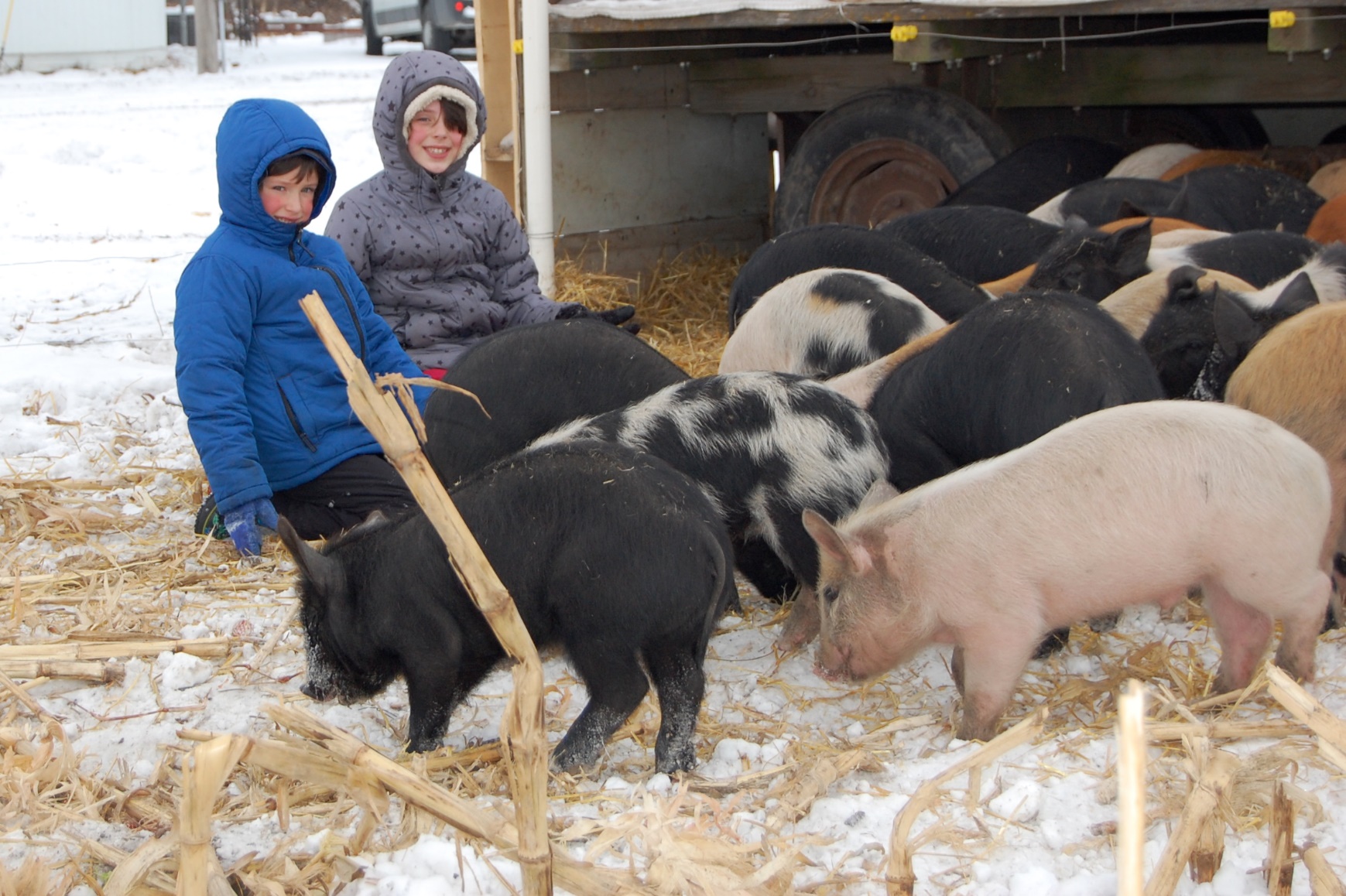 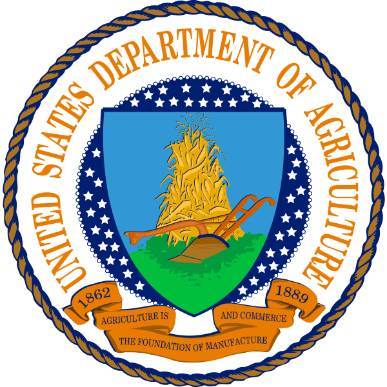 Jason Hafemeister
Secretary’s Trade Counsel
Ag Trade Policy Overview
August 2019
Agenda
Agriculture and Exports
Trade War
Growing our Markets

Theme:  Institutionalism v. Unilateralism
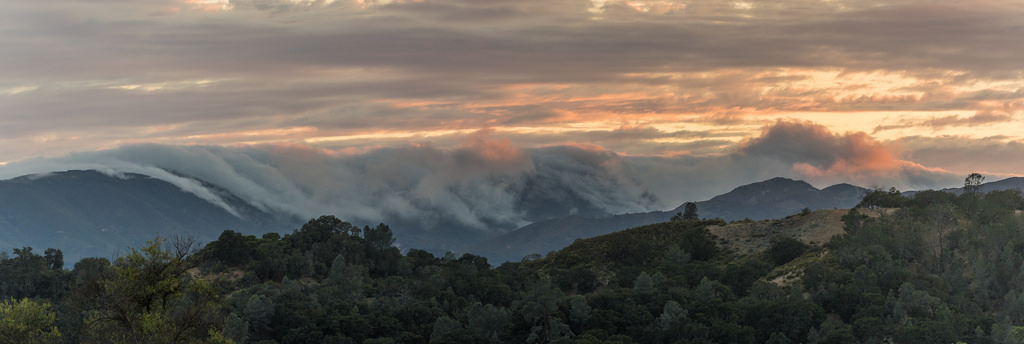 2
Export or Die
Government payments make up only a small share of farm gross cash income.  Exports support farm prices, which generate jobs and income for rural America.
Government direct farm program payments
Farm-related cash income
Animal and products (cash receipts)
Crop cash receipts
Note: Crop insurance net indemnities included in farm-related income.
Values are adjusted for inflation using the chain-type GDP deflator, 2018=100
Source: Farm Income Data, Updated April 2019. Economic Research Service, USDA.
3
[Speaker Notes: Real dollars

Net farm income, a broad measure of profits, is forecast to decrease $9.8 billion (13.0 percent) from 2017 to $65.7 billion in 2018, after increasing $13.9 billion (22.5 percent) in 2017.

Crop cash receipts are forecast to be $197.8 billion in 2018, a decrease of $0.5 billion (0.3 percent) from 2017. 
Corn receipts are expected to decline $0.8 billion (1.8 percent) in 2018, reflecting an expected decline in the quantity of corn sold. 
Wheat receipts are expected to increase over $0.5 billion (6.3 percent) from 2017 as a predicted decline in quantity sold is more than offset by expected increase in the price of wheat. 
Soybean receipts in 2018 are expected to dip slightly ($39.1 million or 0.1 percent) as an anticipated price decline more than offsets higher expected quantities sold. 
Roughly half of the forecast value for 2018 soybean cash receipts is from 2017/2018 crop marketing year production that was sold prior to China raising import tariffs on U.S. soybeans by 25 percentage points. 
While prices for soybeans are expected to drop in calendar year 2018, overall soybean production quantities are expected to be up slightly in both the 2017/2018 and 2018/2019 crop marketing years.

Total animal/animal product cash receipts are expected to rise $0.2 billion (0.1 percent) to $176.2 billion in 2018. Declining receipts for milk, turkeys, and red meat animals are projected to be offset by higher receipts from poultry/eggs and miscellaneous animals and products.

Direct government farm program payments are those made "directly" by the Federal Government to farmers and ranchers without any intermediaries. 
 - They include payments from the programs created in the 2014 Farm Bill, as well as a few other programs, but do not include FCIC insurance indemnity payments or USDA loans. Direct government farm program payments are forecast to decrease 17.4 percent ($2.0 billion) from 2017 to 2018 (see table on government payments). 
The drop reflects a forecast $3.5-billion decline in Agriculture Risk Coverage (ARC) and Price Loss Coverage (PLC) payments in 2018 (nominal terms), which more than offsets increased payments in the other categories. After adjusting for inflation, the decrease in direct government farm program payments is 19.1 percent ($2.3 billion).

Production Expenses Forecast To Increase in 2018
After reaching a record high exceeding $390 billion (nominal) in 2014 and then declining by almost $32 billion in 2015 (8 percent), farm sector production expenses (including operator dwellings) stabilized at an average $354.4 billion from 2015 to 2017. 


Source: https://data.ers.usda.gov/reports.aspx?ID=17830
https://www.ers.usda.gov/topics/farm-economy/farm-sector-income-finances/farm-sector-income-forecast/
https://www.ers.usda.gov/data-products/chart-gallery/gallery/chart-detail/?chartId=76943]
Agricultural Trade is Important in the 
United States
The United States is an export powerhouse.  All sectors export and most have a trade surplus.
The United States is a major importer of a diverse range of products.
* Includes vegetable oils
Source: Global Agricultural Trade System (GATS), WTO Definitions
4
[Speaker Notes: Updated: March 2018
Source: USDA/FAS/GATS WTO categories.  CY data.]
More than 20% of U.S. Ag Production is Exported
Exports are a critical source of income for a wide range of ag products (2017/18).
Specialty 
Bulk 
Dairy, Livestock & Poultry
Animal and products (cash receipts)
Crop cash receipts
Source:  USDA/FAS/PSD database, marketing year data
                U.S. Dairy Export Council
(1) All Dairy Products: Calendar Year 2017
(2) Pistachios: Marketing Year 2016/2017
(3) Corn & corn used for ethanol, DDGS, and HFCS exports
5
[Speaker Notes: Nominal (current dollars)

Source: https://data.ers.usda.gov/reports.aspx?ID=17830]
Additional Dollar of Income: Impact On Food ConsumptionLower income countries spend much more of that additional income on food
6
Source:  USDA, Economic Research Service using International Comparison Program 2005 data.
World Population Living in Extreme Poverty1820-2015
Extreme poverty is defined as living at a consumption (or income) level below 1.90 "international $" per day. International dollars are adjusted for price differences between countries and for price changes over time (inflation).
U.S. Agricultural Exports to World
Number of people not in extreme poverty
Number of people living in extreme poverty
2015
7
Sources: Max Roser and Esteban Ortiz-Ospina (2017) 
                USDA Economic Research Service – Foreign Agricultural Trade of the United States (FATUS)
Comparing Average Tariff Rates in Developing and Developed Countries
Developing countries (134)
Developed countries (11)
Source: World Bank
[Speaker Notes: http://siteresources.worldbank.org/INTRES/Resources/469232-1107449512766/tar2010.xls
https://piie.com/system/files/documents/wp19-9.pdf

This chart presents the average tariff in developed and developing countries. The average tariff in developing countries declined steadily in the 1980s, dropped more sharply in the early 1990s, and continued to fall at a slower pace thereafter. According to Martin and Ng (2004), the weighted average tariff in developing countries declined from over 30 percent in 1983 to approx. 12 percent in 2003. They find that three-quarters of this reduction came from unilateral actions taken by the countries involved; only about 5 percentage points of the decline reflected concession giving in the Uruguay Round negotiations, which took effect starting in 1995.]
September 2018 – The Global Income Tipping PointNumber of people who are poor, vulnerable, middle class, and rich worldwide
3.8 B                  =                 3.8 B
3.59 B
3.16 B
630 M
200 M
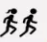 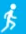 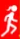 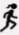 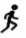 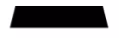 9
Source: The Brookings Institution
               Projections by World Data Lab
[Speaker Notes: https://www.brookings.edu/blog/future-development/2018/09/27/a-global-tipping-point-half-the-world-is-now-middle-class-or-wealthier/amp/?__twitter_impression=true

Brooking’s claims are based on a classification of households into those in extreme poverty (households spending below $1.90 per person per day) and those in the middle class (households spending $11-110 per day per person in 2011 purchasing power parity, or PPP). Two other groups round out Brooking’s classification: vulnerable households fall between those in poverty and the middle class; and those who are at the top of the distribution who are classified as “rich.”

Brooking’s “middle class” classification was first developed in 2010 and has been used by many researchers. While acknowledging that the middle class does not have a precise definition that can be globally applied, the threshold Brookings use in this work has the following characteristics: those in the middle class have some discretionary income that can be used to buy consumer durables like motorcycles, refrigerators, or washing machines. They can afford to go to movies or indulge in other forms of entertainment. They may take vacations. And they are reasonably confident that they and their family can weather an economic shock—like illness or a spell of unemployment—without falling back into extreme poverty.]
Middle Class Dominance in 2030
Billions
5.3 B
2.3 B
450 M
300 M
(+1.7 B)
(+100 M)
(-150 M)
(-900 M)
Figures in parenthesis indicate the increase/decrease in the number of people in each category by 2030.
10
Source: The Brookings Institution
               Projections by World Data Lab
[Speaker Notes: https://www.brookings.edu/blog/future-development/2018/09/27/a-global-tipping-point-half-the-world-is-now-middle-class-or-wealthier/amp/?__twitter_impression=true

The middle-class markets in China and India in 2030 will account for $14.1 trillion and $12.3 trillion, respectively, comparable in size to a U.S. middle-class market at that time of $15.9 trillion.]
Top 5 Export Markets
11
[Speaker Notes: https://www.ers.usda.gov/webdocs/publications/91333/aes-107.pdf?v=3730.5
Updated: February 2019]
U.S. Trade Balance 1992 - Present
Jan. 2011 – Dec. 2016
U.S. Bureau of Economic Analysis (BEA)
[Speaker Notes: Updated: March 2018
Source: USDA/FAS/GATS WTO categories.  CY data.]
U.S. Total Merchandise TradeTotal Trade Balance and Oil & Gas Trade Balances
13
Source: Commerce/ITA TradeStats Express, Foreign Trade Division, U.S. Census Bureau
[Speaker Notes: UPDATED: MARCH 2018]
U.S. Federal Budget Deficit & Debt(1968 – 2028 CBO projected)
CBO data and projections, shading = recessionary periods
U.S. Agricultural Exports and Non-Ag Exports Affected by Retaliation
15
World Steel PricesApril 2006 – June 2019
$/MT
16
Source: Steelbenchmarker.com
U.S. Steel, Soybeans, & Farm Machinery PricesPrice Comparison (January 2018 – February 2019)
March 23rd steel & aluminum tariffs 
April 3rd initial 301 tariffs
Steel prices based on SteelBenchmarker HRB Prices for USA.
Soybean prices: IGC (FOB), Farm Machinery & Equipment Price Index BLS
[Speaker Notes: - Soy prices based on fob export prices from IGC. Prices have risen sharply in response to ARG in early 2018. 
April 4, 2018: China announces proposed 301 retaliation list on $50 billion in US goods including soybeans]
Top U.S. Ag Exports Affected by Tariff RetaliationProducts Across All U.S. Ag Export Sectors Are Impacted
Total Value Impacted $29.7 Billion
232 Impacted: $9.3 Billion
301 Impacted: $22.5 Billion
*Total value impacted is less than the sum of 232 and 301 to avoid duplicate counting of products subject to both 232 and 301 duties
18
Auto Output & EmploymentJan. 1990 - May 2019
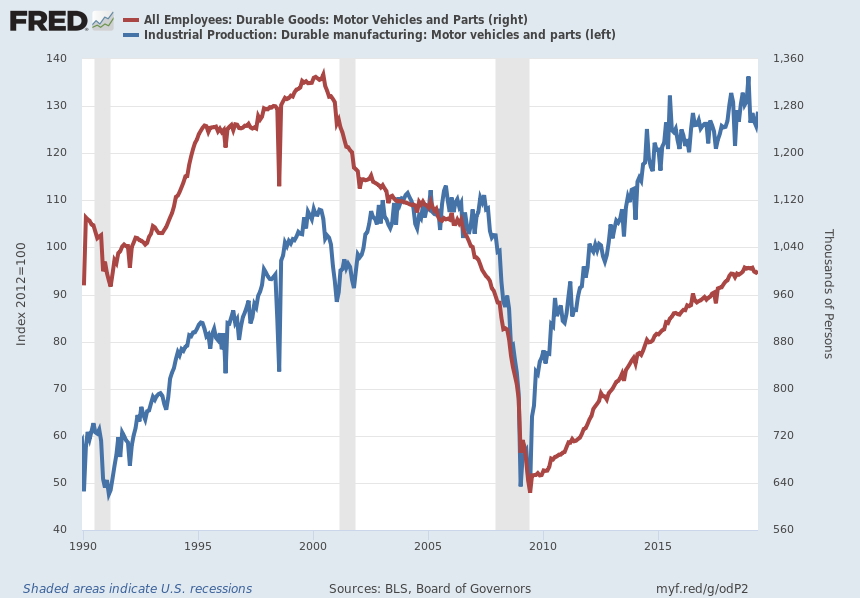 NAFTA 
Jan. 1994
China’s WTO Accession 
Dec. 2001
19
Auto Output & Capacity UtilizationJan. 1990 - Jan. 2019
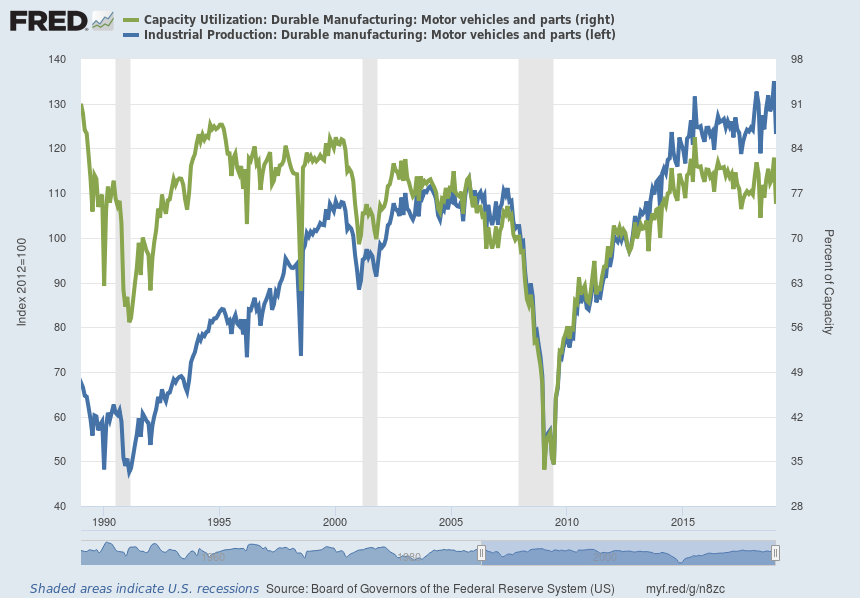 China’s WTO Accession 
Dec. 2001
NAFTA 
Jan. 1994
20
Autos and Ag Trade
21
NAFTA and Public Opinion
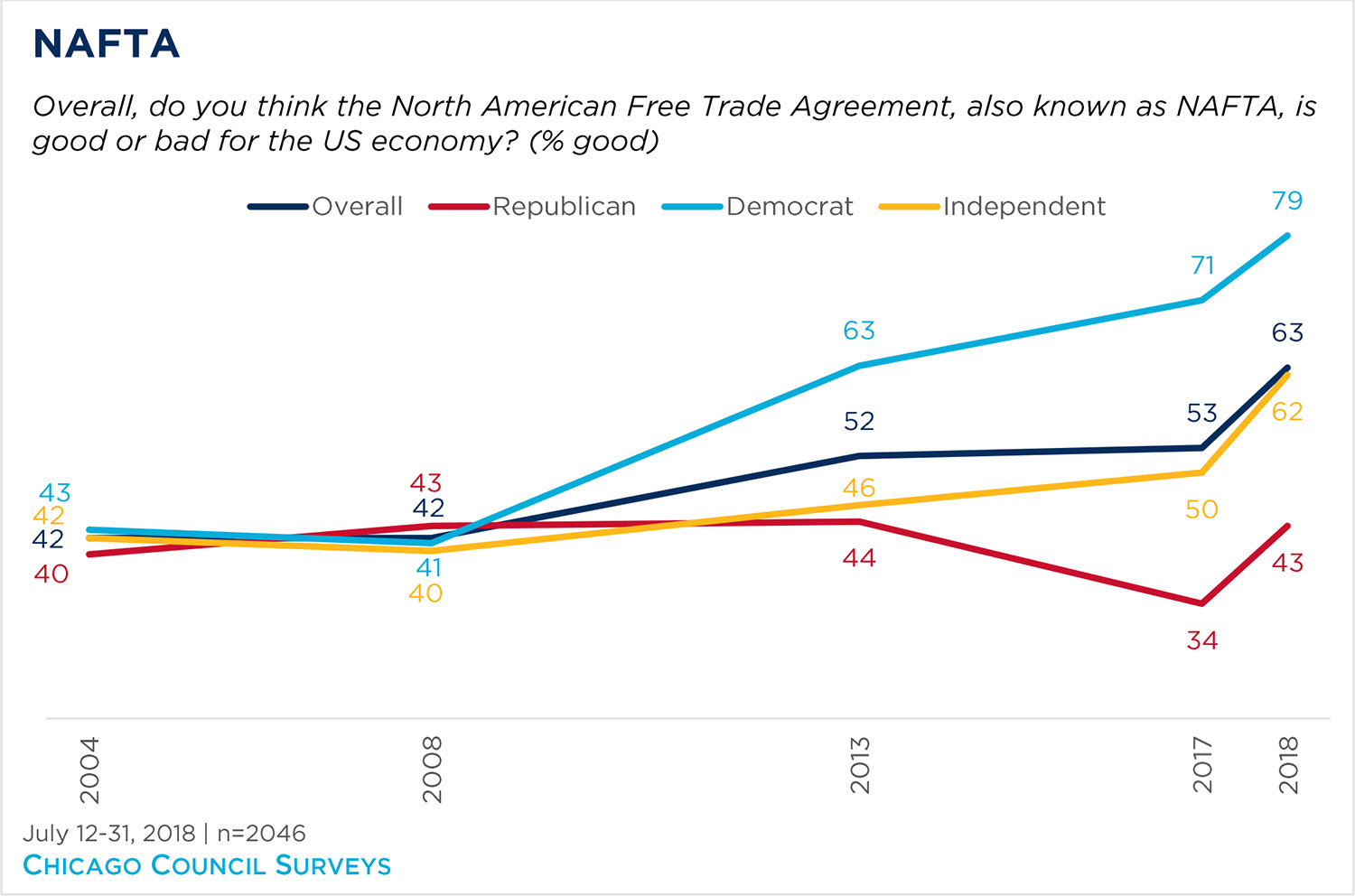 22
Mexican Agricultural Imports & U.S. Market Share2018
23
Source: IHS Markit, Global Trade Atlas (GTA), BICO-HS6
Percent of U.S. Commodity Exports That Go To USMCA
2018
Source: USDA FAS/Global Agricultural Trade System (GATS) – BICO-HS10
[Speaker Notes: Most of the major U.S. commodities go to Canada and Mexico. Fresh vegetables, sugar & sweeteners, and breakfast cereals are the top three products. Most of the products enjoy preferential market access treatment from the free trade agreement. 

Updated 2/11/2019]
We Want USMCA
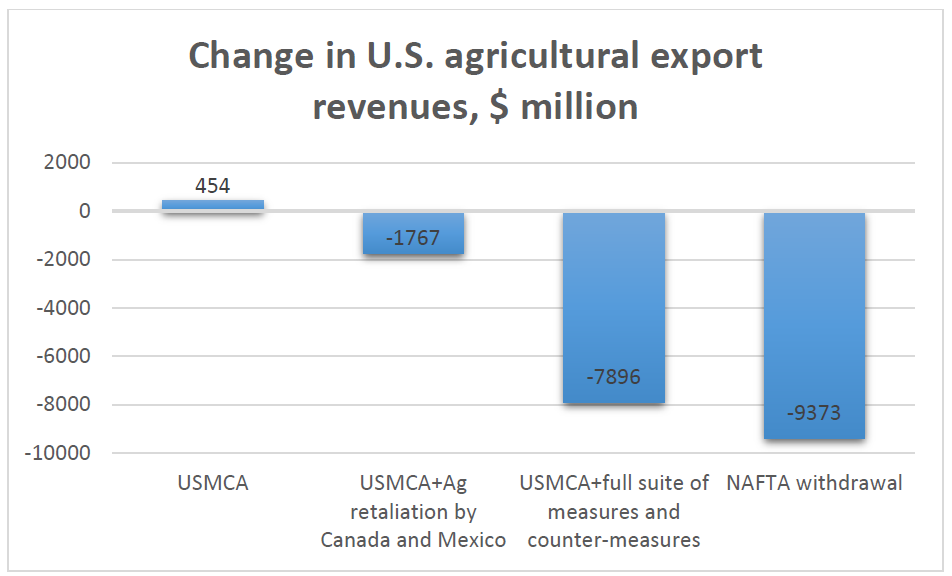 Source:  How U.S. Agriculture Will Fare Under USMCA and Retaliatory Tariffs.
Farm Foundation. October 2018
25
Trade Policy Matters
India
Source: IHS Markit Data, BICO-HS6
How Living Conditions in China Have Changed
Above $10 a day
$3.10 - $10 a day
$1.90 - $3.10 a day
$1.25 - $1.90 a day
Below $1.25 a day
Source: Our World in Data, Max Roser
               World Bank
[Speaker Notes: Source: https://ourworldindata.org/grapher/population-by-per-capita-household-consumption?stackMode=relative&country=CHN]
How Living Conditions in China Have Changed
2016
Source: Our World in Data, Max Roser
               Maddison Project Database (2018)
[Speaker Notes: Source: https://ourworldindata.org/grapher/average-real-gdp-per-capita-across-countries-and-regions?time=1661..2016&country=CHN]
How Living Conditions in China Have Changed
China
Source: Our World in Data, Max Roser
               United Nations Population Division (2017 Revision)
[Speaker Notes: Source: https://ourworldindata.org/child-mortality]
U.S. Exports to China
Retaliation Amplified on Agriculture
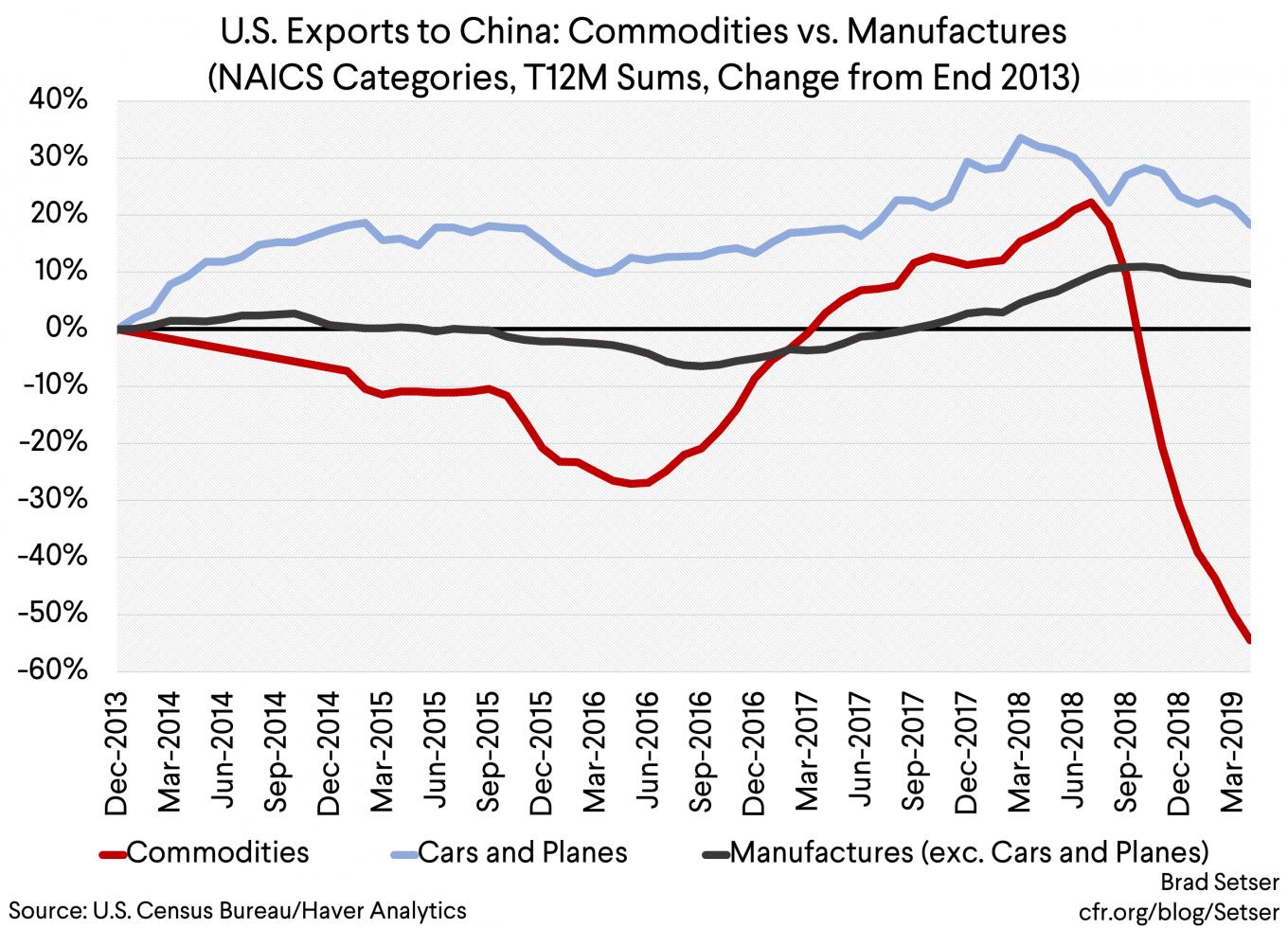 [Speaker Notes: http://siteresources.worldbank.org/INTRES/Resources/469232-1107449512766/tar2010.xls
https://piie.com/system/files/documents/wp19-9.pdf

This chart presents the average tariff in developed and developing countries. The average tariff in developing countries declined steadily in the 1980s, dropped more sharply in the early 1990s, and continued to fall at a slower pace thereafter. According to Martin and Ng (2004), the weighted average tariff in developing countries declined from over 30 percent in 1983 to approx. 12 percent in 2003. They find that three-quarters of this reduction came from unilateral actions taken by the countries involved; only about 5 percentage points of the decline reflected concession giving in the Uruguay Round negotiations, which took effect starting in 1995.]
U.S. Ag Exports to China
USDA/FAS/Bico Agricultural Products, calendar year
[Speaker Notes: Source: https://ourworldindata.org/child-mortality]
U.S. Ag Exports to China
USDA/FAS/Bico Agricultural Products, calendar year
[Speaker Notes: Source: https://ourworldindata.org/child-mortality]
Key U.S. Ag Exports to Japan:  2018
33
Source: USDA, FAS, Global Agricultural Trade System (GATS), FATUS
[Speaker Notes: UPDATED: April 2019]
Top U.S. Ag Exports to Japan
34
Japan Beef Tariff
35
[Speaker Notes: Assuming 2019 Effectuation of TPP 11]
U.S. Trade with the EU: Agricultural Products
Major U.S. Agricultural Exports to the EU
* Odoriferous mixtures as ingredients
Source: USDA Global Agricultural Trade System (GATS) – BICO-HS-10
Major U.S. Agricultural Imports from the EU
Values in Billion Dollars
* Processed; ** Enzymes as food ingredients; *** Fresh/Chilled/Frozen
Source: USDA Global Agricultural Trade System (GATS) – BICO-HS-10
U.S. Agricultural Exports: Before and After FTAs and WTO Accessions (Comparison average pre and post five years)
Notes: 
Canada timeline is for US-Canada FTA. Mexico timeline is for NAFTA.
China is included for pre- and post- WTO accession comparison purposes.
Source: USDA/FAS/GATS  CY data
39
[Speaker Notes: Updated: March 2018
NOTES

South Korea is the United States' sixth-largest market and second largest FTA partner (by value), had U.S ag exports of more than $6 billion in 2015. 

Although China is not a FTA partner, their accession to the WTO has proven beneficial to global trade.]
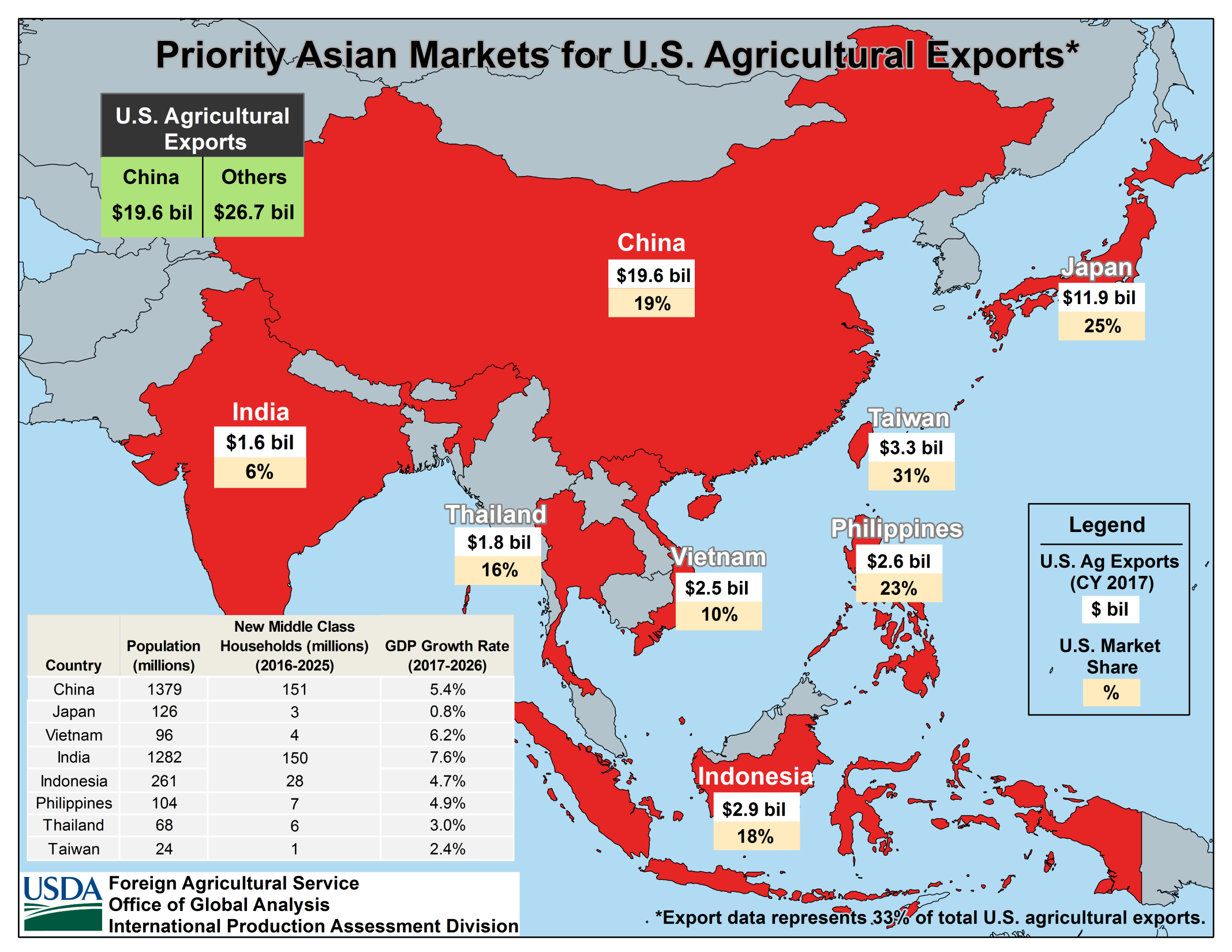 40
40
[Speaker Notes: UPDATED: 3/15/18]
No Ag, No Trade AgreementHouse Trade Votes
41
TPA vote by Congressional District
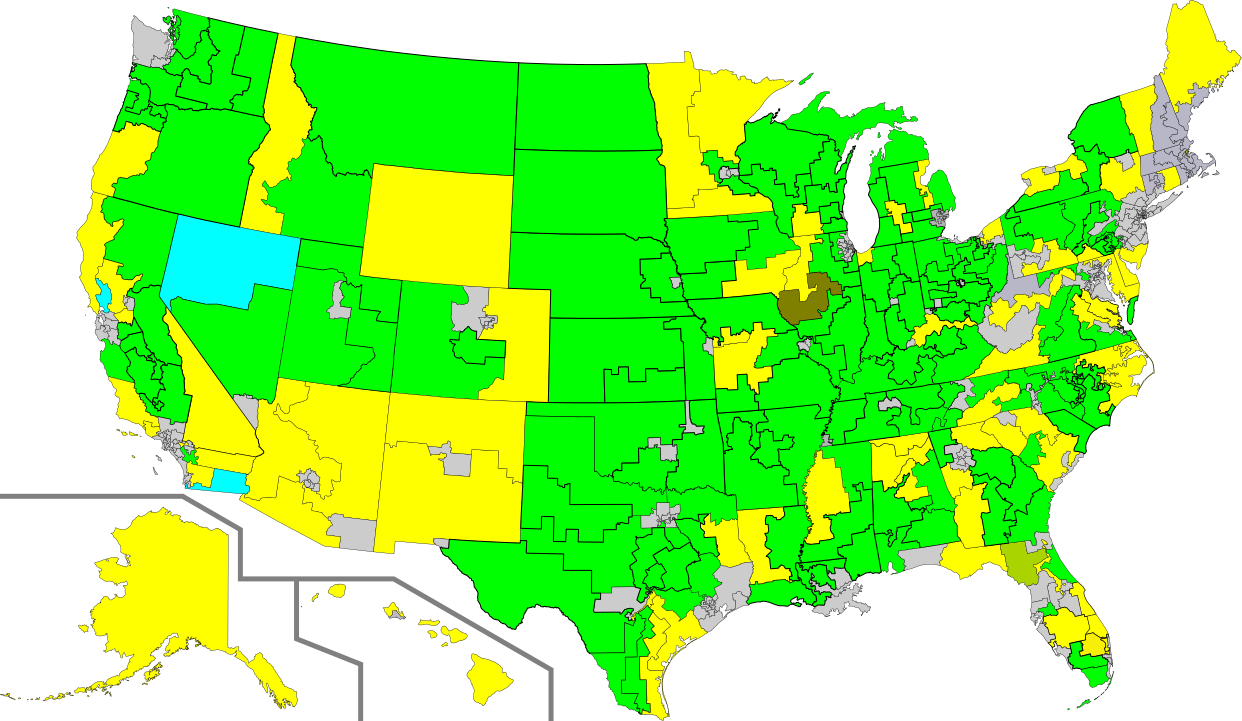 Nearly 70% of ‘yes’ votes came from ag districts
Yes on TPA” 2015
No on TPA” 2015
Top 230 Congressional Districts ranked by value of ag production ($200 million or greater)
42
Manufacturing Output & EmploymentJan. 1990 - Dec. 2018
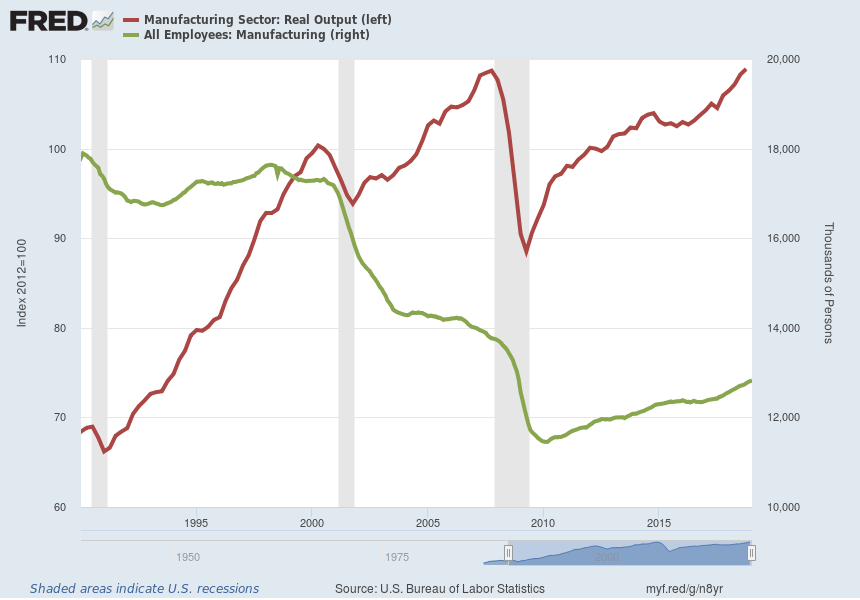 NAFTA 
Jan. 1994
China’s WTO Accession 
Dec. 2001
43
Trade and Public Opinion
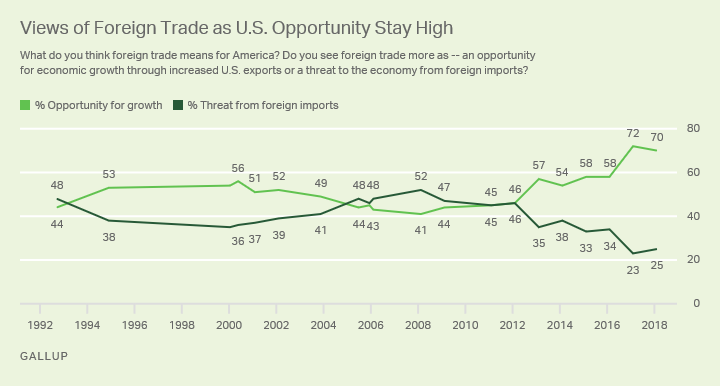 44
[Speaker Notes: UPDATED: 3/15/18 

Source: http://news.gallup.com/poll/228317/positive-attitudes-toward-foreign-trade-stay-high.aspx

Americans' opinions of foreign trade have varied over time, and the health of the economy is one reason why. When Americans feel better about the economy, particularly the job market, they are less likely to believe trade is a threat to the economy and more likely to see it as an opportunity for economic growth.]
Trade and Public Opinion
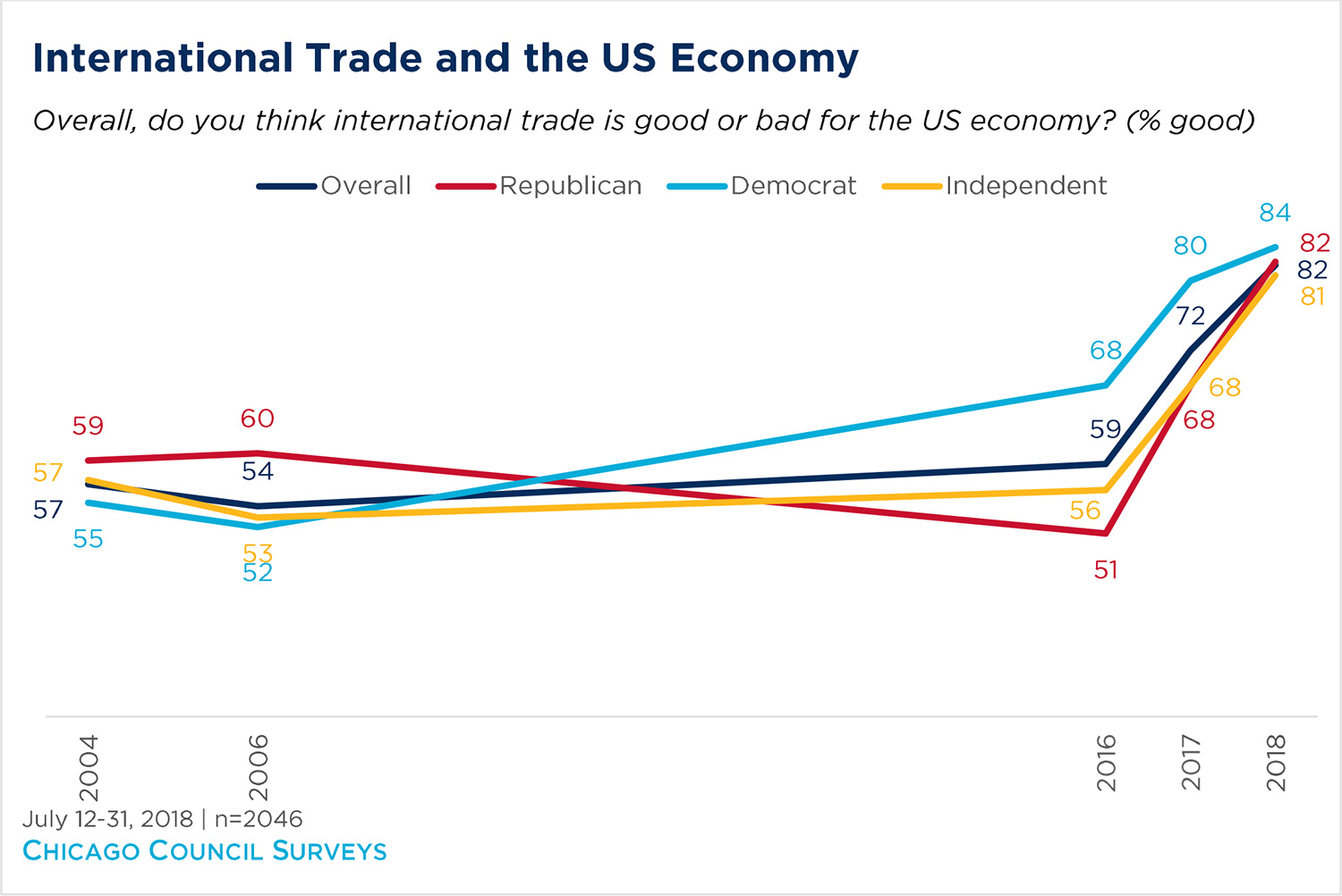 45
Trade and Public Opinion
Record High in U.S. See Implications of Trade as Positive for U.S.
Source: Gallup - “Slim Majority in U.S. See Trade as Benefiting American Workers” 
               3/21/2019
[Speaker Notes: Updated: 3/25/2019

Americans' broad perspective on trade has become increasingly positive in recent years. This year, 74% say they view trade more as an opportunity for economic growth than as a threat to the U.S. economy from imports -- the highest Gallup has measured to date by two percentage points. As recently as 2012, Americans were divided on this question, and in 2008 the majority viewed trade as more of a threat than an opportunity.


Source: https://news.gallup.com/poll/247970/slim-majority-trade-benefitting-workers.aspx
Data source: https://news.gallup.com/file/poll/247973/190321Trade.pdf]
Public Generally Positive about FTAs, More Critical of Tariff Increases
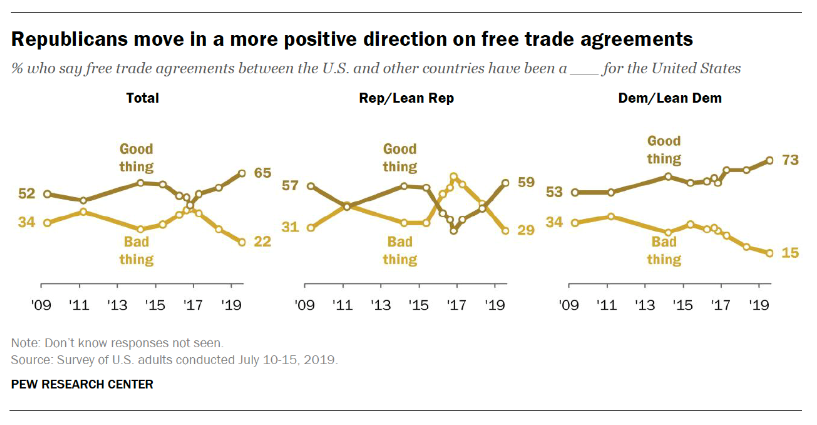 47
[Speaker Notes: UPDATED: 3/15/18 

Source: http://news.gallup.com/poll/228317/positive-attitudes-toward-foreign-trade-stay-high.aspx

Americans' opinions of foreign trade have varied over time, and the health of the economy is one reason why. When Americans feel better about the economy, particularly the job market, they are less likely to believe trade is a threat to the economy and more likely to see it as an opportunity for economic growth.]